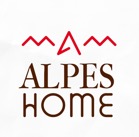 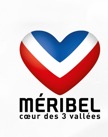 LES TROPHEES DE LA RENOVATION
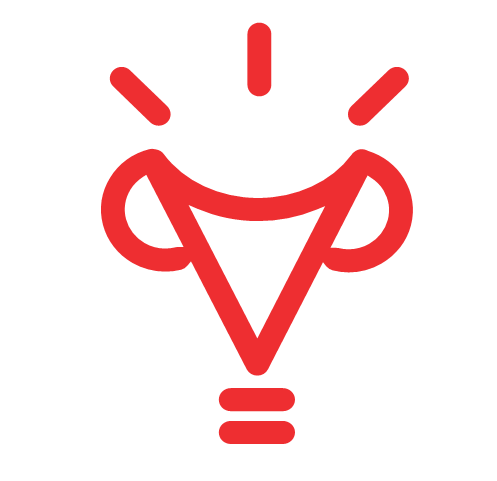 DOSSIER DE CANDIDATURE 2018
NOM ………………………………………………………………………………………


Nature (effacer les mentions inutiles)
Hotels/villages vacances/ résidences de tourisme
Chalets, maisons & fermes
Appartements
Maisons d’hôtes
Commerces & boutiques
Restaurants & bars
Caisses de remontées mécanique & espaces publics 

Surface 
Totale du bien:…………………………………………………………………………………..
De la rénovation:……………………………………………………………………………….
Type de Bien
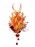 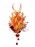 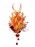 AVANT

Motif(s)/Cause(s) de la rénovation:………………………………………
APRES

Répercutions de la rénovation sur l’activité professionnelle:
………………………………………………………………………………………….
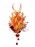 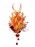 Motivation
Date de début des travaux :…………………………………………………………………………………………….

         Durée des travaux :……………………………………………………………………………………………………….

        Description des étapes de la rénovation :
…………………………………………………………………………………………………………………………………..
…………………………………………………………………………………………………………………………………..
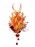 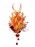 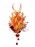 Calendrier & Planification
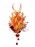 Description (précisez ici le type de travaux) :
          …………………………………………………………………………………………………………………………………………………………..

      « Partie pris » créatif (Décrivez l’histoire que vous avez souhaitez raconter dans votre restauration):
            ………………………………………………………………………………………………………………………………………………………………………………
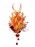 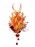 Calendrier & Planification
Responsable du projet :……………………………………………………………………………………………………

         Prestataires sollicités :
………………………………………………………………………………………………………………………………..
..………………………………………………………………………………………………………………………........

         Matériaux principalement utilisés :
      ……………………………………………………………………………………………………………………………….
      ..…………………………………………………………………………………………………………………………..…
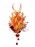 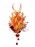 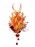 Prestataires & Matériaux
Mesures prises en faveur de l’économie d’énergie et de l’écologie pour cette réalisation :
………………………………………………………………………………………………………………………………………….
………………………………………………………………………………………………………………………………………….
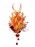 Environnement
Obstacle, complications, et imprévus rencontrés lors de la rénovation :
    ………………………………………………………………………………………………………………………………………………
    ……………………………………………………………………………………………………………………………………………...
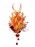 Complexité
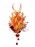 Budget de la rénovation :…………………………………………………………………..
Financier
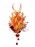 Photo AVANT rénovation
Glissez ici votre photo
4 photos minimum - Pour toutes photos supplémentaires, dupliquer la diapositive
Toute inscription ne sera enregistrée que si elle est accompagnée des photos permettant l’évaluation de la rénovation.
Pièces Justificatives
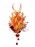 Photo AVANT rénovation
Glissez ici votre photo
4 photos minimum - Pour toutes photos supplémentaires, dupliquer la diapositive
Toute inscription ne sera enregistrée que si elle est accompagnée des photos permettant l’évaluation de la rénovation.
Pièces Justificatives
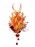 Photo AVANT rénovation
Glissez ici votre photo
4 photos minimum - Pour toutes photos supplémentaires, dupliquer la diapositive
Toute inscription ne sera enregistrée que si elle est accompagnée des photos permettant l’évaluation de la rénovation.
Pièces Justificatives
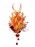 Photo APRES rénovation
Glissez ici votre photo
10 photos minimum - Pour toutes photos supplémentaires, dupliquer la diapositive
Toute inscription ne sera enregistrée que si elle est accompagnée des photos permettant l’évaluation de la rénovation.
Pièces Justificatives
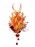 Photo APRES rénovation
Glissez ici votre photo
10 photos minimum - Pour toutes photos supplémentaires, dupliquer la diapositive
Toute inscription ne sera enregistrée que si elle est accompagnée des photos permettant l’évaluation de la rénovation.
Pièces Justificatives
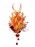 Photo APRES rénovation
Glissez ici votre photo
10 photos minimum - Pour toutes photos supplémentaires, dupliquer la diapositive
Toute inscription ne sera enregistrée que si elle est accompagnée des photos permettant l’évaluation de la rénovation.
Pièces Justificatives
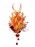 Photo APRES rénovation
Glissez ici votre photo
10 photos minimum - Pour toutes photos supplémentaires, dupliquer la diapositive
Toute inscription ne sera enregistrée que si elle est accompagnée des photos permettant l’évaluation de la rénovation.
Pièces Justificatives
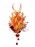 Photo APRES rénovation
Glissez ici votre photo
10 photos minimum - Pour toutes photos supplémentaires, dupliquer la diapositive
Toute inscription ne sera enregistrée que si elle est accompagnée des photos permettant l’évaluation de la rénovation.
Pièces Justificatives
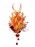 FACULTATIF :  

Factures et devis : les matériaux utilisés, les prestataires sollicités, le coût global de la rénovation/réhabilitation
Pièces Justificatives
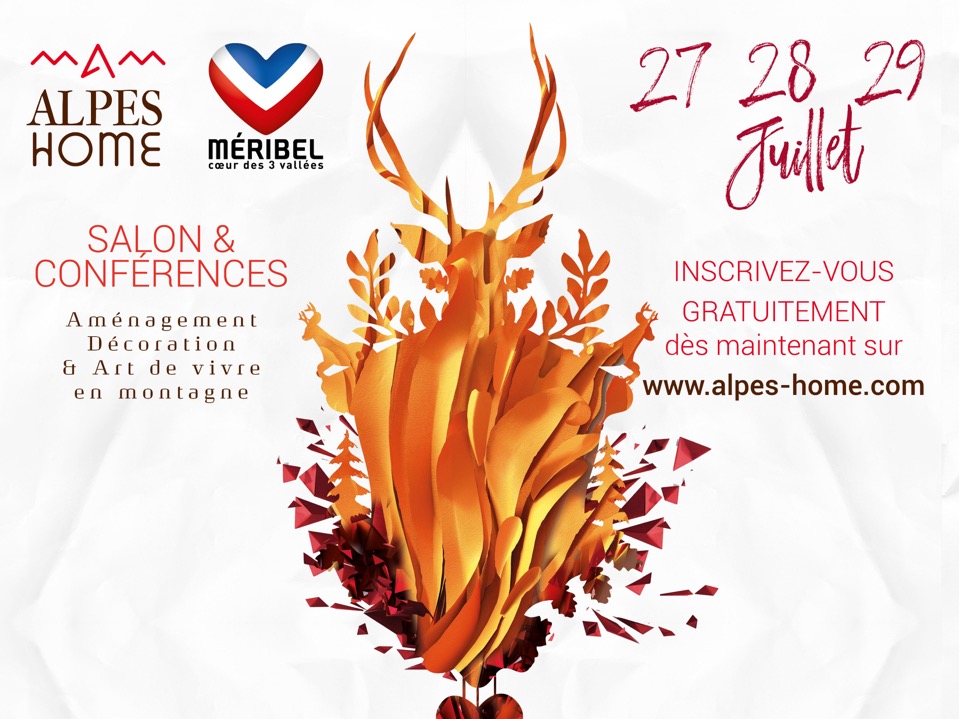 Merci pourvotre participation,

Rendez vous 
pour la remise des prix 
le Vendredi 27 Juillet 2018 
à 18h à Méribel